The French Revolution
THE  EUROPEAN  MOMENT (1750 – 1900)
Quick Video 1
The French Revolution –	In a Nutshell
Below is a YouTube link to a very short, but very helpful  introduction to the French Revolution.
http://www.youtube.com/watch?v=VEZqarUnVpo
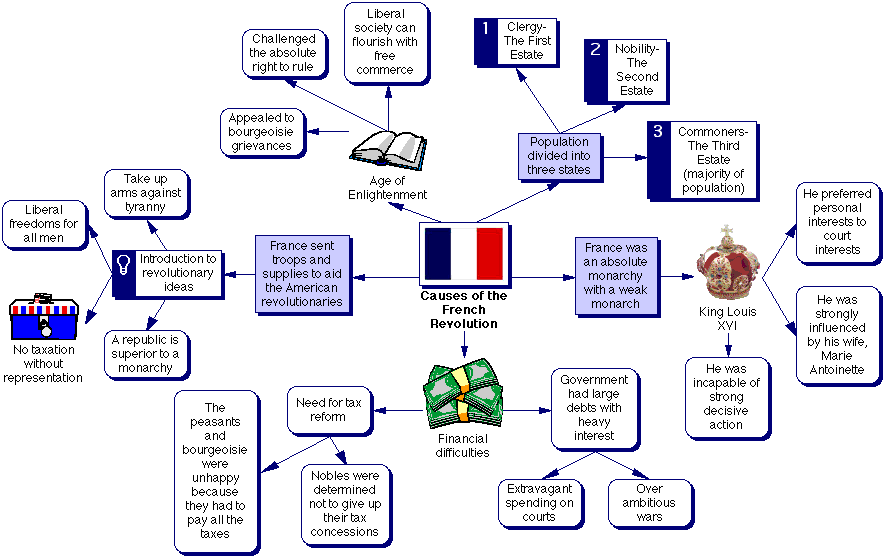 Revolution in France?
+ France had absolute rulers who lived  lavish lifestyles and spent a lot of money
+  the lower classes paid most of the taxes
+ the Enlightenment brought about new ideas  about better forms of government
+ the U.S. was an example of enlightened  government
= revolution in France
French society was divided into 3 social classes:
1st Estate: Church clergy (less than 1% of population, owned  10% of land, paid virtually no taxes).
2nd Estate: nobles (about 2% of population, owned 30% of  land, held positions of power, some were poor, paid very little  taxes).
3rd Estate: everyone else  (97% of population, half of their  income was taken for taxes)
The 3rd Estate was a mix of mostly peasants (80% of  the entire country’s population), but also bourgeoisie  merchants, artisans, bankers, and even factory  owners.
Some of them were well educated and embraced  the ideas of the Enlightenment.
The middle class of the 3rd Estate in 1774 was 3x  as large as it was at the end of Louis XIV’s reign in  1715.
During the late 1700s France’s economy was in  trouble; the nation was in debt due to lavish  spending and costly wars, poor harvests led to  the price of bread doubling, and high taxes on  the 3rd Estate made business difficult.
The nation’s poor was growing, urban living  conditions were vile, women resorted to prostitution,  and many children were simply abandoned.
King Louis XVI and Queen Marie Antoinette did not  seem to notice and continued to spend money.
The middle class “were rich enough to fear the loss of their  property and status, well educated enough to be aware of the  growing criticism of the king, but too poor and marginalized  to influence policy.”
I have a question. This may not deal directly  with the French Revolution, but when do  revolutions typically occur? I mean like what  causes them?
Typically, revolutions only occur when those who  are upset have no way to bring change under the  current political system. (ex: You may not like the  president, but you get to vote again in 4 years).
In other words, if a country’s government doesn’t  allow people to have a say in politics, then people  will eventually want to revolt and create a new  system when things go bad.
– American Revolution (no representation)
Louis XVI called on the Estates General in 1789
(an assembly of the 3 estates, which had not met in 175 years)
to approve a new tax, this time on the nobles.
Historically each estate was given one vote,  therefore the 3rd Estate could always be  outvoted despite being the majority of France.
Looks like  the vote is  2 ‐1,
bummer  for you!
At the meeting the 3rd  Estate refused to conduct  business until the king  ordered all three estates to  sit together.
After weeks of stalemate  they decided to form the  National Assembly (a  legislative body of their own) in  effect proclaiming that  France should be a  constitutional monarchy.
However, three days later the 3rd estate found  itself locked out of the meeting hall.	Therefore,  they met at an indoor tennis court and pledged  to stay until they drew up a new constitution.
The Tennis Court Oath ended the king’s hopes  that the Estates General’s agenda would just be  about economics.
Rumors spread that the  king was bringing in  troops to massacre  French citizens, so the  people began to gather  weapons.
On July 14, 1789 they
stormed the Bastille (an old
prison where gunpowder and arms  were stored).
The National Assembly passed the Declaration of  the Rights of Man (the document set forth the ideas of  equality & representative government).
Before long a great fear swept over Paris and into  the countryside.	Peasants became outlaws by  destroying the homes of nobles.
Thousands of Parisian women rioting over the  price of bread marched to the Palace of Versailles  and broke in.
At first, rival European monarchs welcomed the  weakening of the French king, but as chaos  escalated they feared revolutions in their own  country.
The royal family tried to escape from France, but  were captured. (Austria & Prussia threatened to destroy  Paris if the royal family was harmed).
The new French legislators decided to declare war  on Austria and Prussia when they heard rumors  that they were going to help Louis XVI.
The revolutionaries responded by imprisoning the  royal family and murdering thousands of French  prisoners who were rumored to break out and help  them.
The National Convention convicted Louis XVI of  treason and sentenced him to death. In January 1793  he was killed by a machine called the guillotine.
As time passed more and more people accused  of being against the rebellion were killed.
Many of the revolutionaries were Jacobins (a  political club that urged democracy).
The most radical of the revolutionaries was  Maximilien Robespierre.	He set out to build a  “republic of virtue.”
Ironically the revolution for liberty became a  dictatorship and thousands of peasants were
killed (an 18 year old youth was killed for cutting down a tree
that had been planted as a symbol of liberty; women who were  instrumental in starting the revolution now were repressed).
Robespierre’s reign became known as the  Reign of Terror.
Quick Video 2
The French Revolution 8/9
One of the key figures of the French Revolution is  Robespierre.	In this video you will see how the  revolution really begins to get out of hand.
One thing from this video you should take note of is  how even “Christianity” is targeted by the  revolutionaries.
http://www.youtube.com/watch?v=nff7PXPRnc0
People ultimately grew  tired of terror and  wanted change; in 1794  Robespierre himself  was beheaded.
In 1799, the general  Napoleon seized  political power from  the unpopular French  government in a coup  d’ etat.
Quick Video 3
The French Revolution – Crash Course
Below is a YouTube link to a “Crash Course” video on  the French Revolution.	Now that you know the main  idea (and then some) of the French Revolution let this  video serve as a review for you.
http://www.youtube.com/watch?v=lTTvKwCylFY
At first, Napoleon worked on the economy, he set  up a national banking system, ended government  corruption, and carried out legal reform (The  Napoleonic Code (system of laws) gave the country a  uniform set of laws, although also limited many liberties  ex: freedom of the press).
In 1804, he decided to make himself emperor (The  French people supported this, in a sense he had become a popular  dictator).
However, Napoleon was not  content with being the  master of France, he wanted  to control all of Europe (and  he was close to being successful – see  map).
Across the continent  France’s empire continued  to grow.	The first major  military setback was at the  naval Battle of Trafalgar  against the British (1805).
After Trafalgar, Napoleon makes a series of  mistakes leading to his downfall.
Establishing a blockade he couldn’t enforce.	Under his  “Continental System” he tried to make continental  Europe self‐sufficient from Britain.	Smugglers still got  stuff in.
The Peninsular War.	After taking over Spain and  putting his brother in charge outraged Spanish  peasants used guerilla warfare to kill 300,000 French  soldiers.
– Invasion into Russia. (why? Because Russia was trading  with Britain) As his troops advanced the Russians  retreated and burned the farm fields behind them  leaving Napoleon’s soldiers with nothing to eat,  therefore they had to retreat.
Napoleon lost favor with the French people and  was exiled to Elba.	However, a year later he  returned and retook power only to lose once  again at the Battle of Waterloo (1815) against an
alliance of European nations.
St. Helena off the coast of Africa).
(This time he was exiled to
Quick Video 4
All You Need to Know About Napoleon Bonaparte
This video is a quick summary of Napoleon's life and  significance in European history.
http://www.youtube.com/watch?v=tfHnwqtJT9U
Quick Video 5
The French Revolution – From Louis XVI to Napoleon
This video starts off with a brief history of the French  monarchy then goes into the French Revolution and the  exploits of Napoleon.
Although its only four minutes long it’s a decent review  of the French events at this time.
http://www.youtube.com/watch?v=IF4lPWU_qxY